Comparison of Effectiveness of Term Association
and Knowledge Graphs for Query Expansion
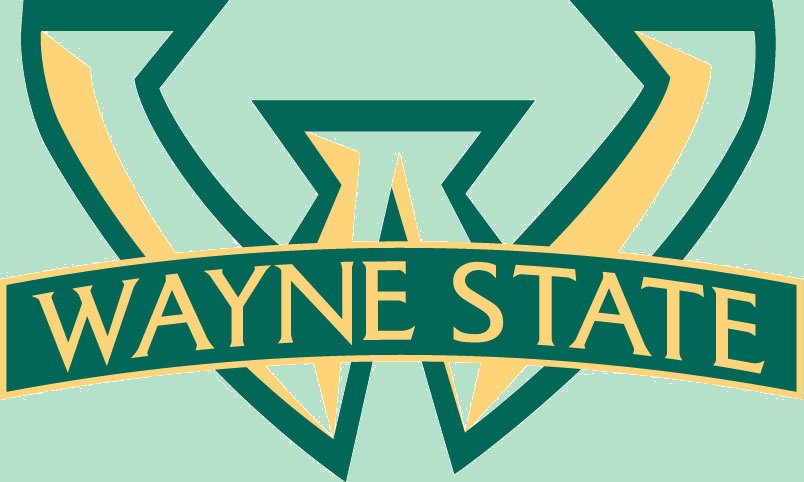 Textual Data Analytics (TEANA) lab
Saeid Balaneshinkordan
saeid@wayne.edu
Alexander Kotov
kotov@wayne.edu
ConceptNet, DBpedia and Freebase: ConceptNet 5 is the largest common sense knowledge base, which features diverse relational ontology of 20 relationship types. DBpedia is a structured version of Wikipedia in RDF format. Freebase, similar to DBpedia, provides descriptions of entities as RDF triplets, with a more comprehensive list of concepts in comparison to DBpedia.
Problem

Difficult queries: queries for which most (top) results are irrelevant (AP < 0.1). Some of the main causes:
Vocabulary mismatch: searchers and authors of relevant documents use different terms to refer to the same concepts
Partially specified and poorly formulated information needs
Challenges:
Query results can be improved through query expansion using explicit or pseudo-relevance feedback. However, RF is ineffective for difficult queries due to the absence of positive relevance signals in the initial retrieval results
external resources (e.g. term graphs) can be utilized
Research question: how do statistical association term graphs compare with term graphs derived from knowledge bases in terms of retrieval effectiveness for normal and difficult queries?
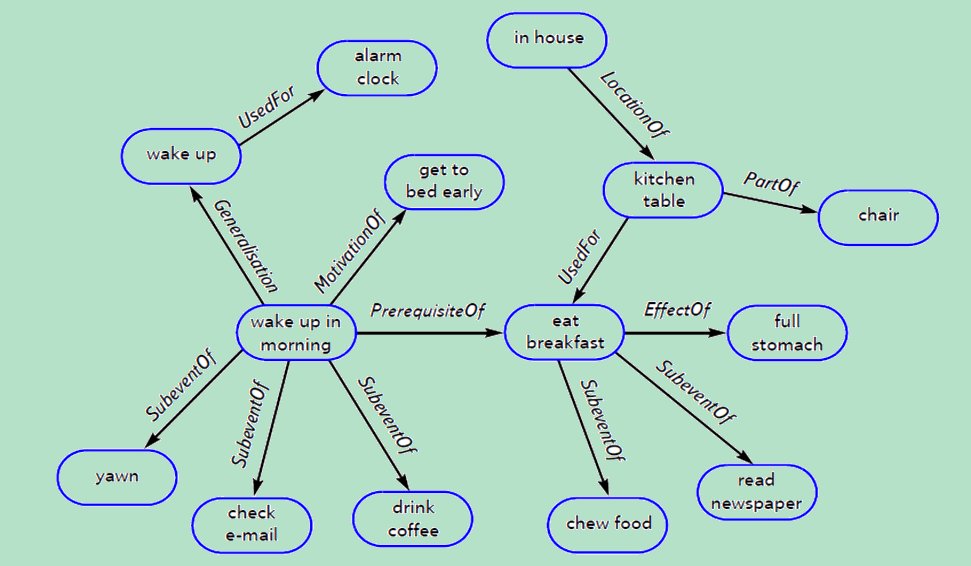 Using term graphs for query LM expansion
Term association graphs
Nodes are distinct words or phrases in the collection
Weighted edges represent strength of semantic relatedness between words and phrases
Can be constructed manually or automatically from the document collection using information-theoretic measures of term association, such Mutual Information (MI) or Hyperspace Analog to Language (HAL)
Query expansion LM is constructed from the neighbors of query terms in the term graph:
HAL: edge weights in term graph are calculated using Hyperspace Analog to Language
MI: edge weights in term graph are calculated using Mutual Information 
NEIGH: all neighbors of query terms are used in query expansion LM (Bai et al., CIKM’05)
DB: term graph structure is derived from DBpedia 3.9
FB: term graph structure is derived from the last version of Freebase
CNET: term graph structure is derived from ConceptNet 5
Results
AQUAINT, ROBUST and GOV TREC collections are used in experiments
KL-DIR: KL-divergence retrieval with Dirichlet prior smoothing
TM: document LM expansion using translation model on MI term graph (Karimzadehgan and Zhai, SIGIR’10)13
Performance on GOV for all queries
Performance on AQUAINT for all queries
Performance on ROBUST for all queries
Performance on ROBUST for difficult queries
Performance on GOV for difficult queries
Performance on AQUAINT for difficult queries
Conclusions
Query expansion using different types of term graphs behaves differently depending on the collection: using knowledge graphs is more effective than using collection terms association graphs for newswire datasets on both regular and difficult queries. However, on Web collections, term association graphs have better (for all queries) or comparable performance (for difficult queries) with statistical term association graphs.
ConceptNet-based term graphs outperformed DBpedia and Freebase -based ones on 2 out of 3 experimental collections, which indicates the importance of using commonsense knowledge repositories in addition to the ones derived from encyclopedia